Pulling Back the Lens to See the Big Picture
Greg Fenton
April 26, 2017
2
Systems Change
In December 2013, the Division announced its plans to embark on systems change in recognition of the need to grow the system in order to provide adequate supports as people transitioned from state institutions and ICF/MR settings.

In order to serve everyone well, the Division recognized the need to ensure all parts of the system were functioning optimally. 

The Life Choices Initiative eventually became the vehicle for effecting systems transformation.
3
The question is: Does our service delivery paradigm support system transformation?
Factors to be considered:  
We are serving many more people in the last few years, and far more people at home than ever before in our history
Our wait list grows by 100 people every month
The current budget situation obligates us to continue to look at ways to assure people’s satisfaction with their services, while offering services that are cost effective and meet the needs of the people we serve.
4
Leveraging the Future
What’s the best way to predict the future?
The most important role of leaders – finding the future 
Where is our greatest leverage?
In order to find the future, leaders must understand the importance of paradigms and paradigm shifts
Futurist Joel Barker was the first person to popularize the concept of paradigm shifts – outside of scientific discussion - for the corporate world
Paradigm shifts radically alter the direction of the future
Without this insight, leaders miss opportunities to leverage the most basic benefit of change – a new way to solve problems
5
Pulling back or readjusting our lens
In his 1992 Book, “Paradigms: The Business of Discovering the Future”, Joel Barker defines paradigms as a set of assumption, or the lens through which we view the world

Imagine a paradigm is the lens of a camera through which you see the world.  Anything within the camera’s view is easily discernible, but anything outside is not seen, even though it is really there
6
Paradigm shifts
According to Barker, a paradigm shift is a change to a new game or a new set of rules
Essentially, that’s what we are talking about for our system
To affect paradigm shifts, it requires us to adjust the lens through which we view the world
A paradigm shift is a fundamental change in thinking – not a change from Coke to Pepsi, but from tap water to bottled water
What do you see in this picture?
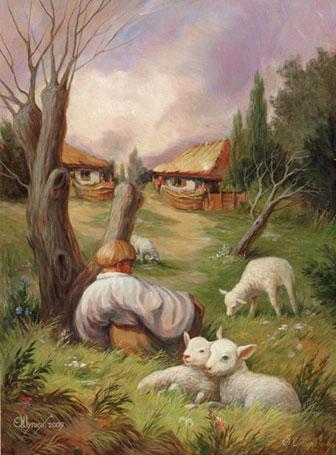 What do you see in this picture?
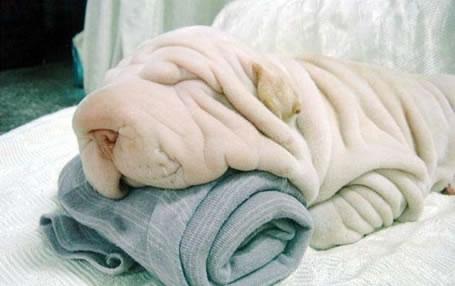 9
Is an adjustment in our lens really necessary?
We should be continually re-examining our assumptions and our paradigms in response to changes in our internal and external task environments
Consider the following:
For a long time it was believed that the world was flat (a view still held by some).
Emily Dickinson's poetry was judged to be unpublishable because it didn't rhyme.
Football coach Knute Rockne's use of the forward pass at Notre Dame was viewed as a fad that would not last.
Einstein's appearance and behavior suggested retardation.
Colonel Sanders was considered too old to start a business.
Men insisted that iron ships would not float, that they would damage more easily than wooden ships when grounding, and that the iron bottoms would rust.
10
Considerations for systems change
Re-examining our assumptions about our service delivery system
Families are speaking out and requesting more options and a desire to have a much less complicated system 
What changes do we need to make in our system to keep pace with changes in our internal and external task environments?
Recent changes at the federal level and the national debate on healthcare obligate us to take an in-depth look at how our services are planned, offered, coordinated and monitored
11
Areas that require a different view (paradigm)
Day activities – we need to consider new and different approaches to increase opportunities for community integration and to develop people’s self-confidence and to increase their social capital

Housing models – people should have an array of housing options to promote independence and self-determination

PUNS Database – need to consider a different strategy for attacking our wait list and getting people connected to services sooner
12
Housing Options
Some states are doing a better job of leveraging supportive housing options to overcome the barriers to community integration

Decoupling housing and services could result in more service options and a higher quality of services

Nationally, more families are choosing to keep their loved ones at home if provided adequate wrap-around supports
13
Creating pathways to employment
A paradigm shift for day services is necessary to support people to have meaningful lives
We must change the focus of day activities from “busy work” and “pretend activities” to meaningful, functional activities 
We must effect a responsible transition from facility-based activities to community access and competitive employment
For many this transition will need to be a gradual one, beginning with part time employment that is supplemented by other person-centered day activities
Our challenge is to use the 10 -12 hours in competitive employment to enhance other dimensions of the individual’s life
Competitive work has far reaching benefits beyond increased pay
14
Changing the fundamental paradigm of the  PUNS Database
1200 new persons added each year to the PUNS Database – 100 per month for the last 5 years

Each year, 10% of the “planning category” will move from “future service needs” to “currently need services”

Of those with services initiated, 22% will receive CILA, 72% will enter HBS, and 6% “day program only”

70% of the persons selected from PUNS will have services initiated, 30% will not
15
A different approach; a different calculus; a different paradigm; a different conversation
Imagine, if you will, that there was no wait list for services
Imagine that as people applied for services we could connect them with what they needed – when they needed it
How many crisis situations could be averted?
How costly would the services be?
Imagine if we changed the nature of our conversation at intake
How many individuals and families would say: I want 24 hour CILA services?
16
Closing remarks
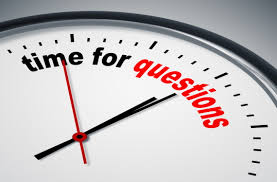